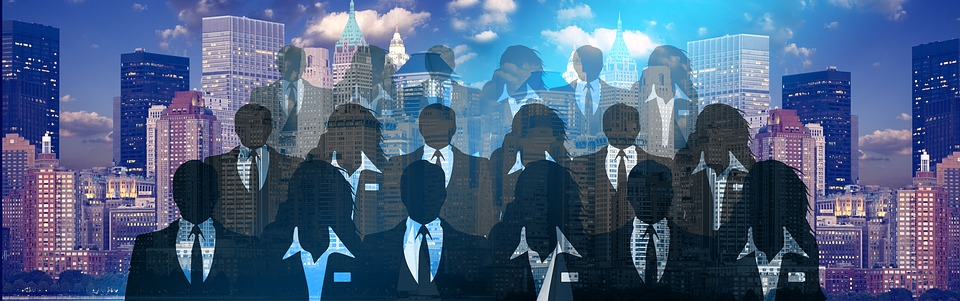 Edexcel A2 Business


3.3.2 Investment appraisal


Revisionstation
Worksheet
Calculators will be needed for this topic
From Edexcel
a) Simple payback
b) Average (Accounting) Rate of Return (ARR)
c) Discounted Cash Flow (Net Present Value only) (NPV)
d) Calculations and interpretations of figures generated by these techniques
e) Limitations of these techniques
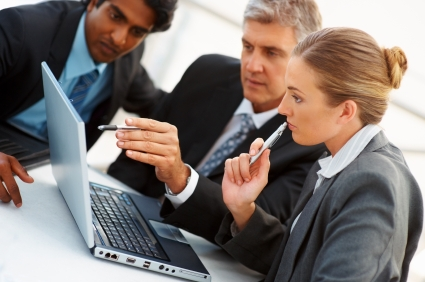 Starter
You own a business.  You have a meeting with your Marketing Director, your Production Manager and your Research Team Manager,  They know you have £1million retained profit which can only be spent on one project.  They each pitch their idea to you, which do you choose:
Project 1: A New warehouse which will mean you can double your capacity
Project 2: A new marketing campaign which will double sales
Project 3: Research into new products which will give you an edge in a highly competitive technical market place
[Speaker Notes: Should lead to a discussion where the students work out that without some numbers behind the projects in terms of costs and projected returns they cannot be compared or chosen between – a good time to introduce investment appraisal.]
Investment appraisal defined
Investment appraisal attempts to determine the value of capital expenditure projects.  It enables the business and its investors to compare projects so that the business can expand and meet their objectives – usually profit maximisation and efficiency.
Investment appraisal – planning process
Investment appraisal is the planning process used to determine whether the long term investments will give the best return.
Projects such as; 
new machinery
new premises
research and development projects
Investment appraisal – decision making
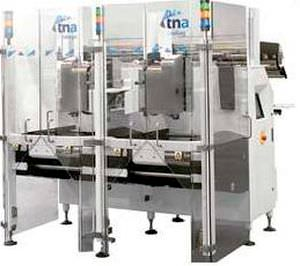 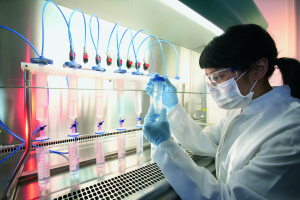 Proposal 2: new machinery
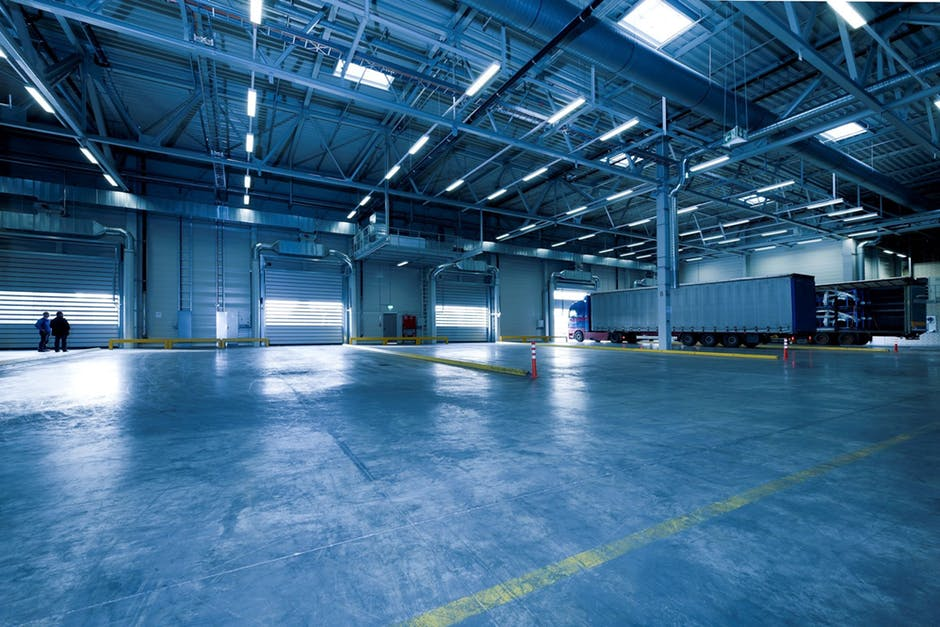 Proposal 3: Research
Proposal 1: new premises
A business will have lots of ideas for projects, and proposals of ways to grow their business.  The business will only have a finite amount of money and so perhaps only one project will get the funding it needs to go ahead.  Investment appraisal is used to work out which project should get the funds.
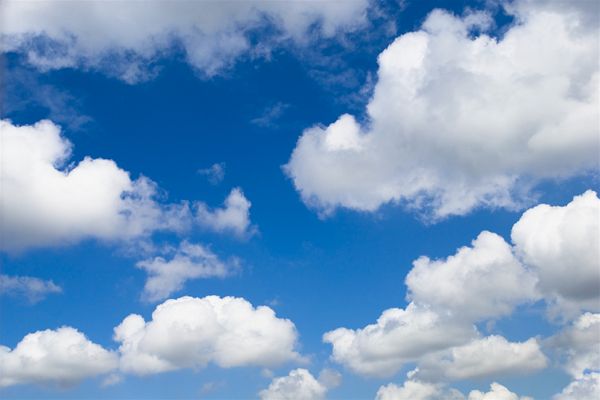 Simple Payback
Payback - explained
A business needs to decide which project or proposal to invest in.  
It cannot afford all four so it will have a number of methods to work out which one it should spend the money on.
The table starts at year 0 because this is the amount invested in the project at the start
For example, proposal 1 will cost £120,000
Very simple Payback calculation
Lets look at proposal 1
Year 0 is the investment so it will cost £120,000 to get the project going
When will this be paid back?
In year 2 the project made £80,000 from year one plus £40,000 from year 2.
The project pays back in year 2
Obviously this is too simple – so next slide find out what happens when its part way through a year
Payback calculation
Lets look at proposal 2
Its going to cost the business £95,000 to get this project up and running
Year 1 the project makes £10,000
Year 2 the project makes £40,000 
Year 3 the project makes £40,000
So far it has paid back £90,000
Now we need £5,000 more from year 4 so:
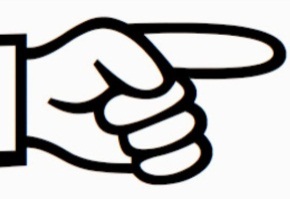 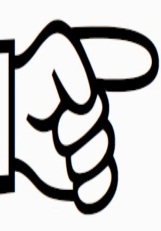 Round this up to one month
5,000
Final answer is proposal 2 will payback in 3 years and 1 month
_______
=
X 12
0.9
60,000
Calculate the payback periods
Calculate the payback periods
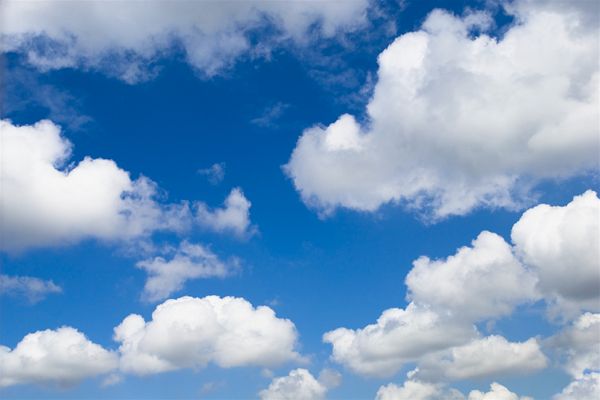 ARR
ARR explained
Payback is very simplistic tool and only looks at when the project will pay back and does not take into account rate of return
So a business can also use the ARR system which looks at the average rate of return of the projects
ARR calculation
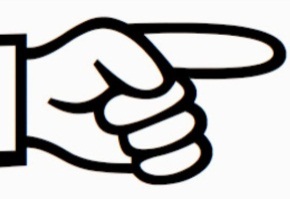 Lets look at proposal 3
Add up all the cash inflows from years 1-5 = £150,000
Then minus the original cost of the project  = £70,000
Then divide this by the number of years the project runs for :



Now take this figure and divide it by the cost of the project:
70,000
_______
=
14,000
5
Need to compare this % with the other proposals to see which would give the highest average rate of return
14,000
_______
17.5%
X 100
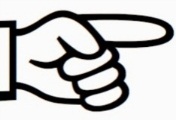 =
80,000
Calculate ARR
Calculate ARR
Your business will want the highest rate of return so proposal 2 would be the one that gets the green light for the funding
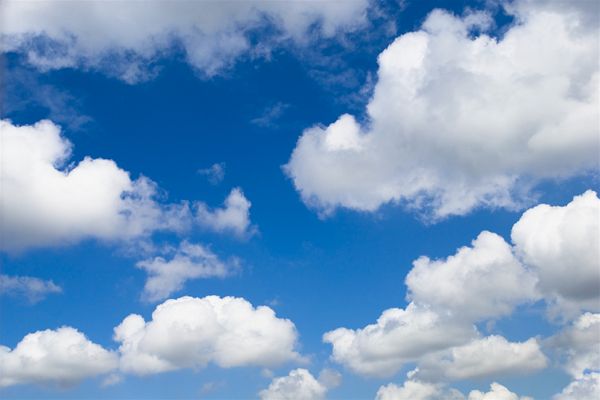 NPV
NPV
Once a business has looked at the payback period for a set of projects and then looked at the ARR they may need to look at the NPV
This is the net present value and it takes into account that money in the future is not worth what it is today – so it adds in a discount table to make it more realistic
Money is not worth the same in the future as it is now e.g. what is the cost of a new home today?
NPV calculation
Lets look at proposal 1
First take a discount table, in this example it is a 20% discount each year, to make the profit figure more realistic as money in the future is worth less than it is now
Multiply each cash inflow by the discount, this gives the present value column
NPV is all the NPV values added together then minus the initial cost
In this example the NPV is £11,400
You will be given the discount table in the exam– you do not have to memorise these figures
Calculate the NPV
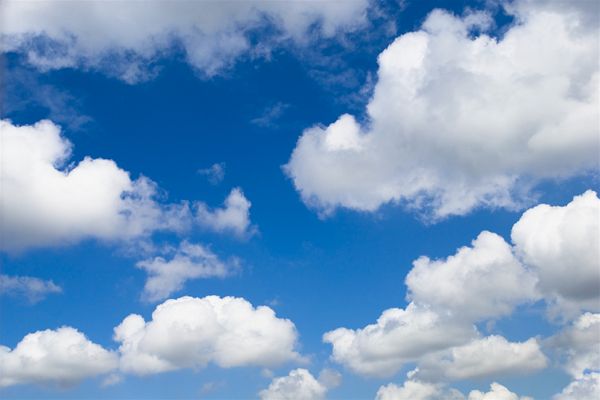 Interpretations
Interpretations
Payback period – is the time period for the original financial investment cost of a project to be fully recovered
This is the length of time that the money invested is at risk
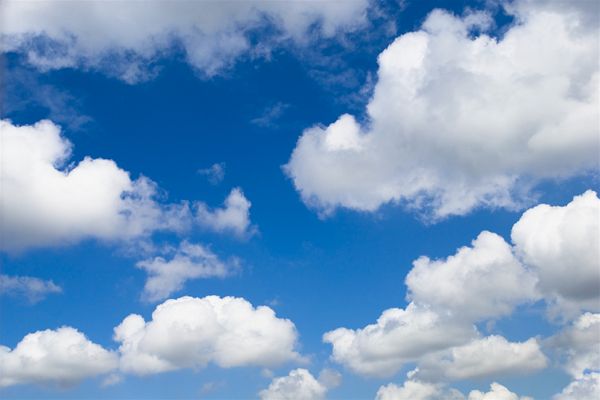 Limitations
Limitations of Investment Appraisal
Payback limitations; very simple, only looks at speed of payback and dopes not look at profitability

ARR limitations; Does not take into account the effects of time on the value of money

NPV limitations; Very complex, not used by small business, also results dependent on rate of discount used, the higher the rate the more likely it is that the project will be rejected as unprofitable
Revision video 1
Revision Video 2
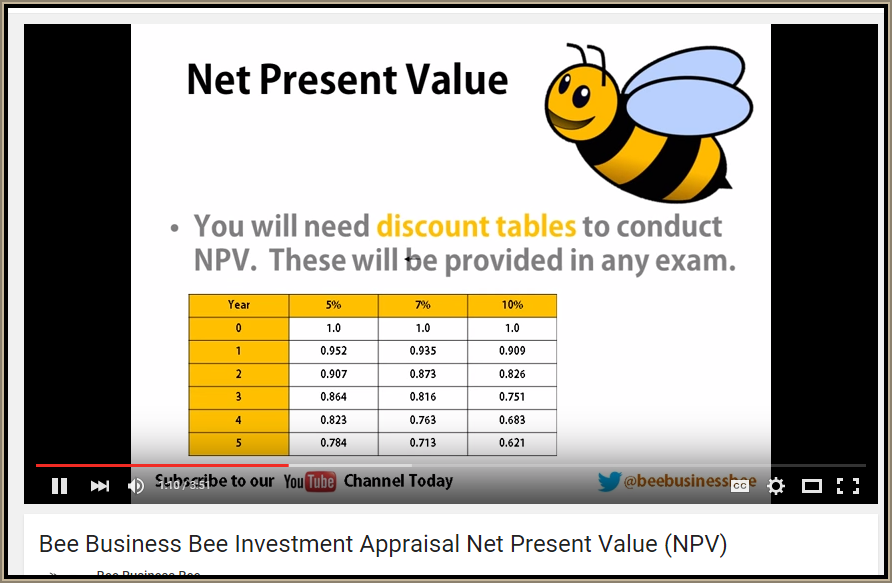 Sample Edexcel A2 questions
Case study for question 1
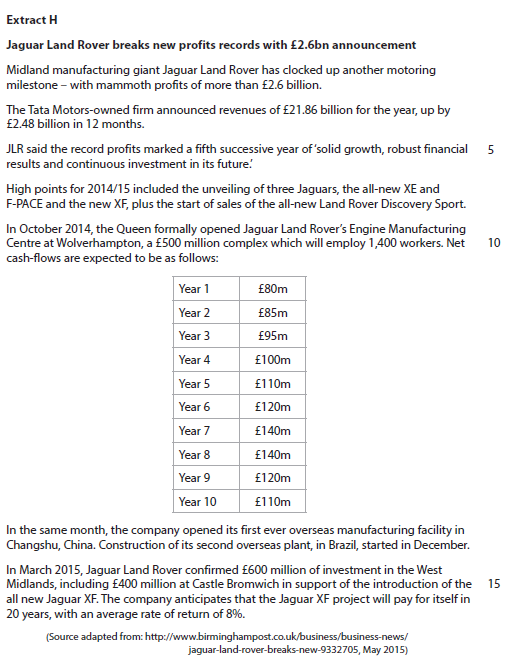 Sample question 1
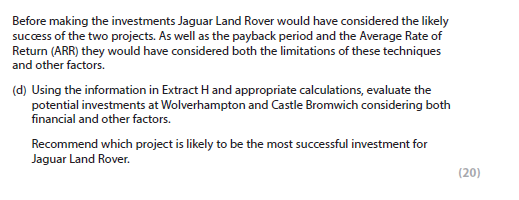 Knowledge 4
Application 4
Evaluation
 6
Analysis
 6
Case study for question 2
Glossary
ARR; Average rate of return, a simple method of calculating which project offers the best rate of return on an investment, compare with bank rate of 5% for savings
NPV;  Pet present value, discounts the future value of money, taking into account interest rates and time
Payback; simple method of working out which project proposal will pay the investors back the soonest